Changes of groundwater levels and land use with the introduction of canal system in Maheshwar block of Narmada basin (Central India)
Sakshi Shiradhonkar *1 and Tomochika Tokunaga1
1Geosphere Environment Systems Laboratory,
Department of Environment Systems, Graduate School of Frontier Sciences,
The University of Tokyo, Japan
EGU 2020 Online Conference, May 04, 2020
*Corresponding author: Sakshi Shiradhonkar E-mail address: sakshi_rs_gis@envsys.k.u-tokyo.ac.jp
1. Background
Terrestrial Water Storage (TWS) increase indicated by GRACE satellite and previous studies in central India during 2003-2016.
Three possible reasons for TWS increse: 
Increase of surface water (SW) storage
Increase in Groundwater (GW) storage
Increase in Soil moisture (SM) storage
Because TWS = SW + GW + SM
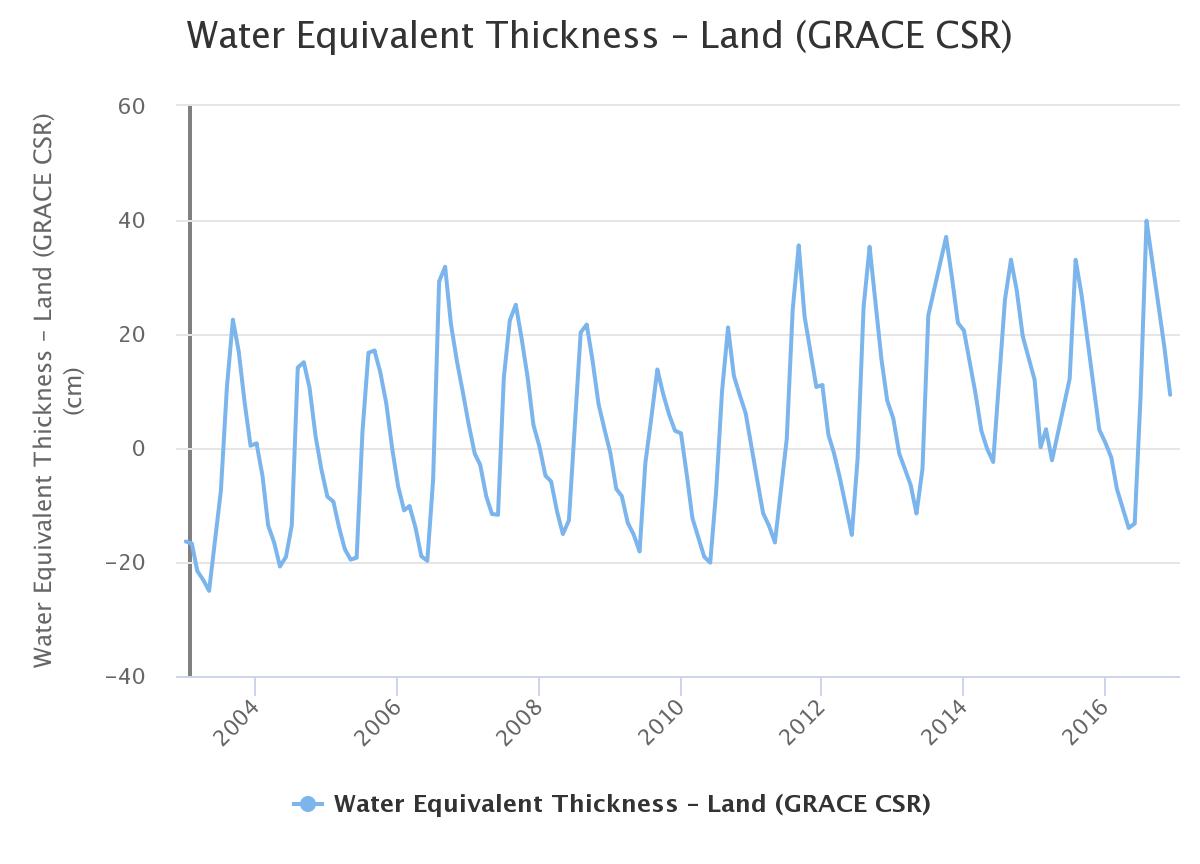 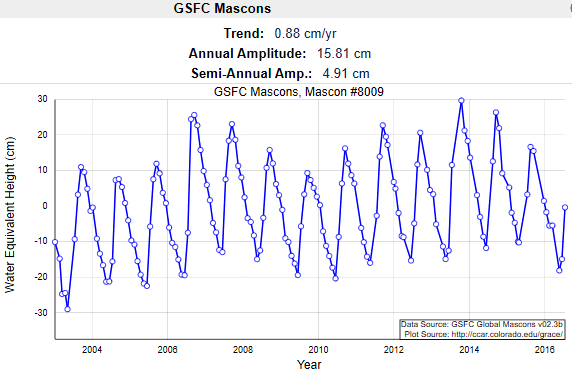 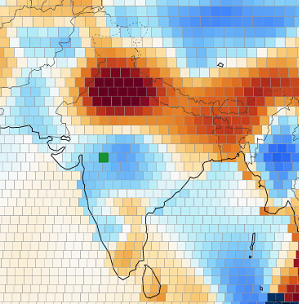 0.88cm/year
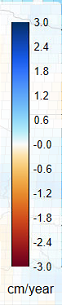 Begin study focusing on Groundwater because,
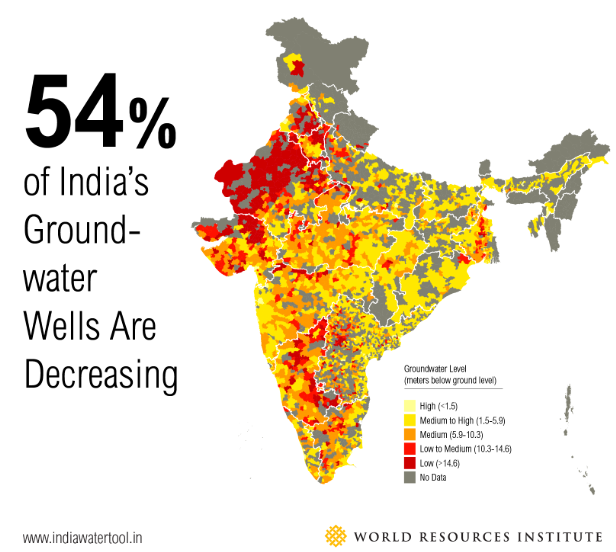 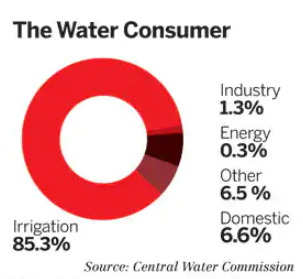 httpshttp://ccar.colorado.edu/grace/about.html
Source: Central Water Commission
www.wri.org
Trend analysis by Mascon Visualization Tool showed an increase in TWS by 0.88cm/year.
2
2
GRACE: Gravity Recovery and Climate Experiment
Source: www.indiawatertool.in
Source: United Nations World Water Development report
2. Study area: Narmada basin (Central India)
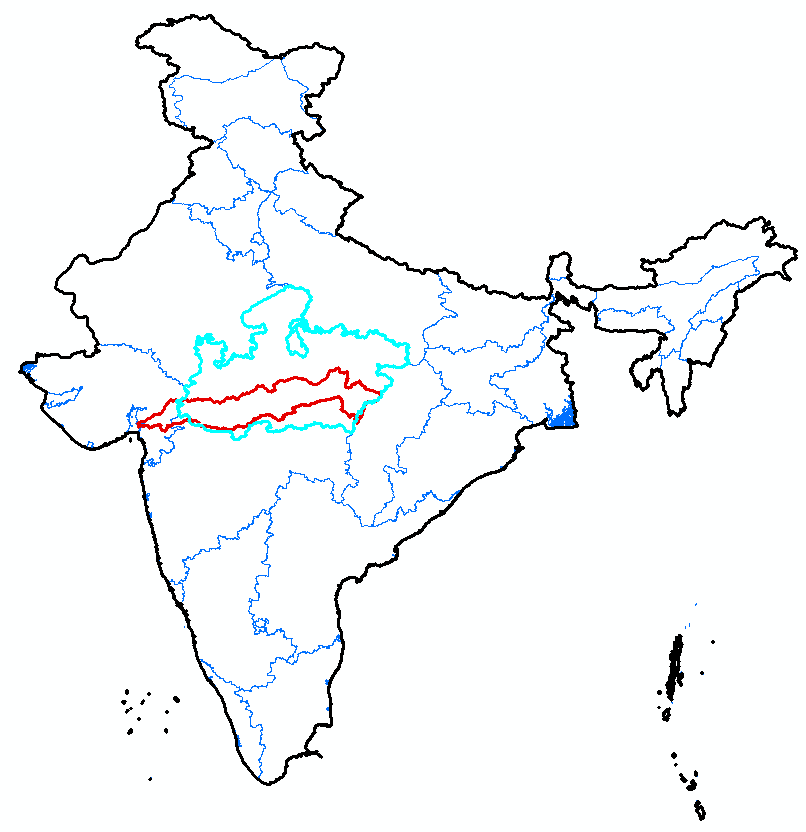 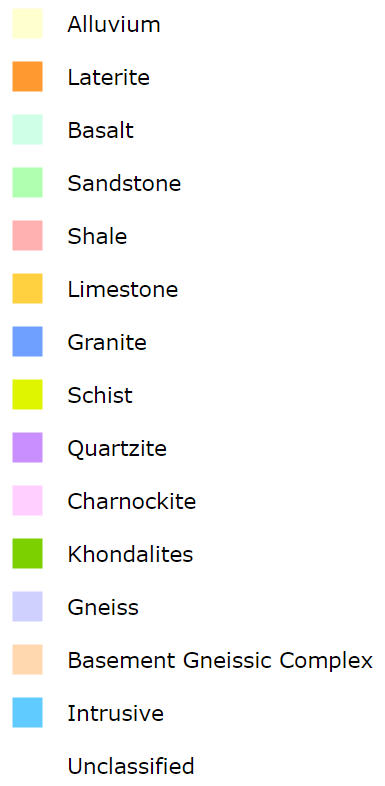 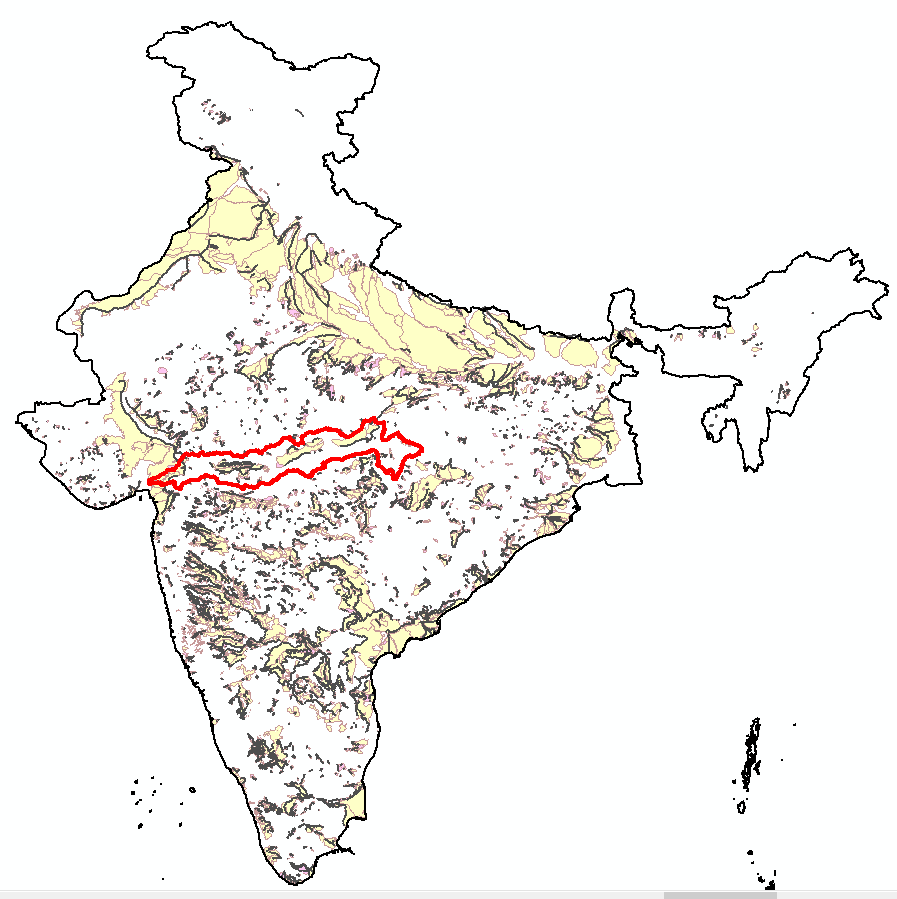 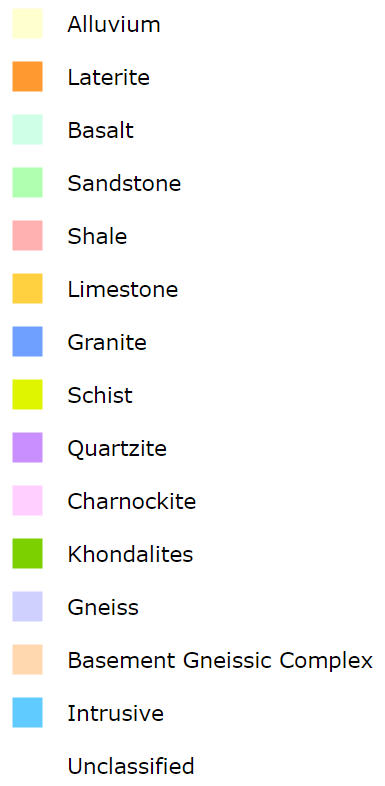 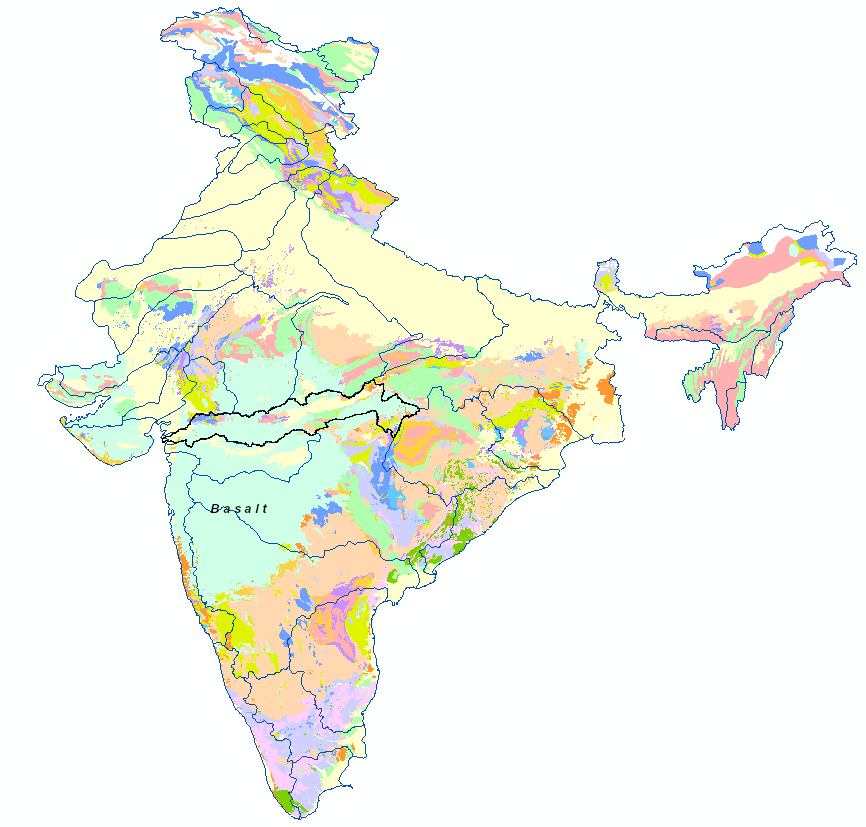 Canal Command Area (CCA) and Non-Canal Command Area (NCA) of the basin
N
INDIA
River length = 1312 km
River direction = West to East
Latest dam = Omkareshwar (2008)
Canal Operation (2010 ~)
Study site = Maheshwar block (simple canal network + single aquifer)
Aquifer System of Narmada basin
INDIA
N
Arabian Sea
Main CCA
Bay of Bengal
Narmada river
Medium CCA
Basin boundary
Extension, Renovation & Modernization
Reservoirs
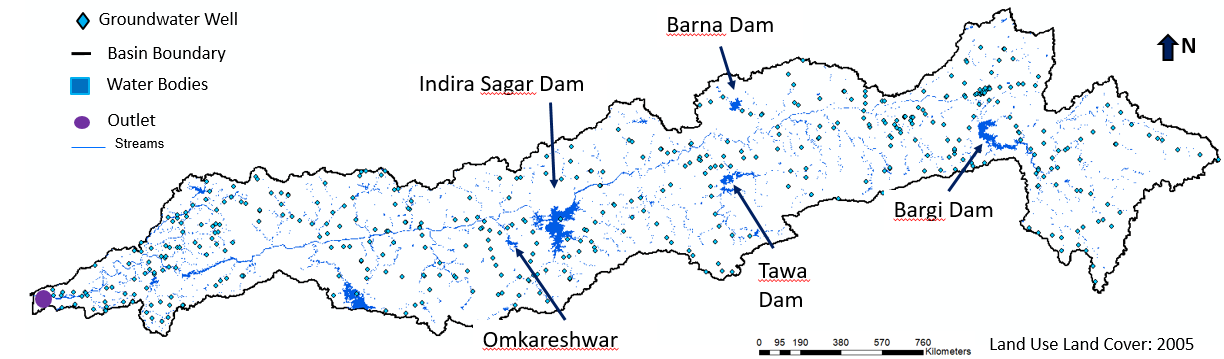 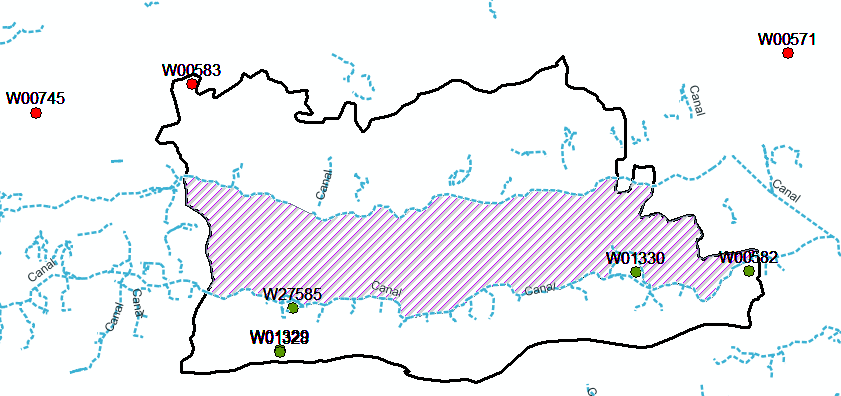 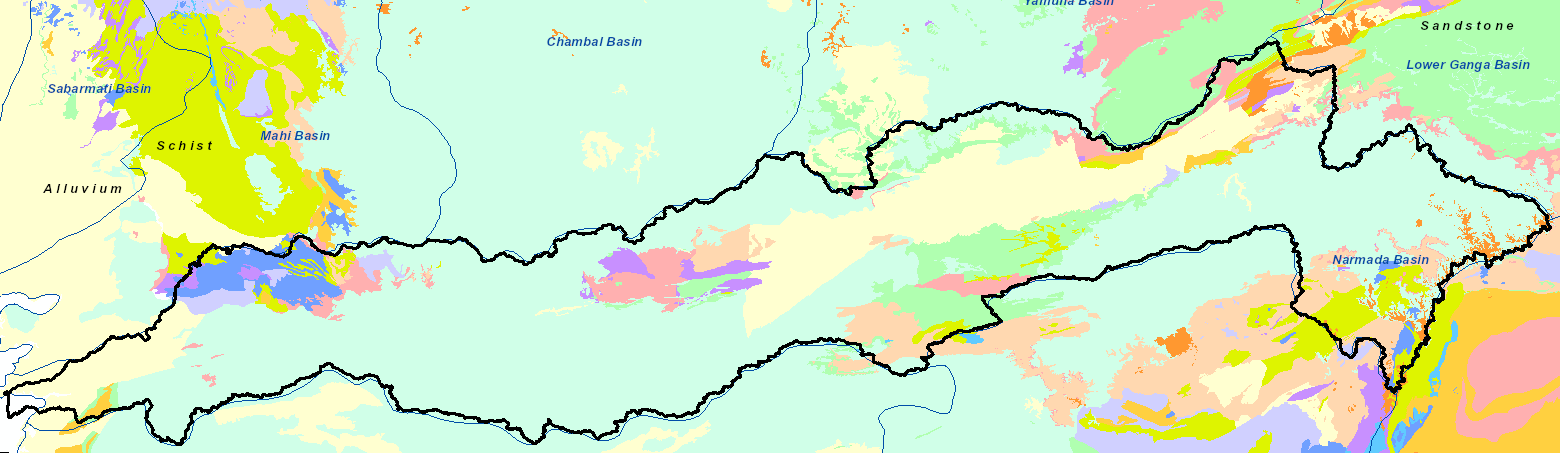 Arabian Sea
Bay of Bengal
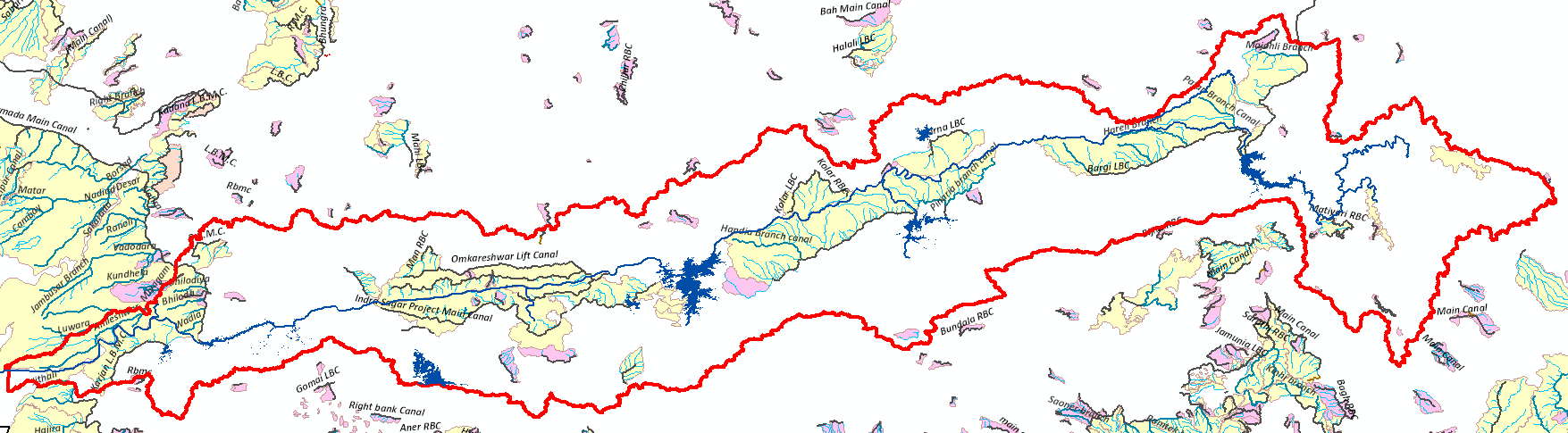 Canal Network
Maheshwar block
Zone B
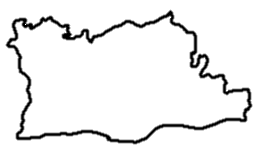 Zone A
Maheshwar block
W01328
3
3
3
http://indiawris.gov.in
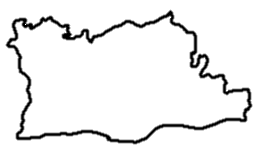 Maheshwar block
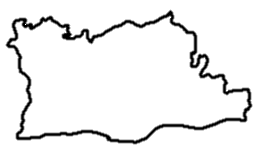 3. Methodology
3. Results
Choose study site -> Maheshwar block in Narmada basin due to single aquifer setting  and simple canal layout.
Classification of wells based on location -> Wells in Command area (Zone A and B) and wells outside command area
Deriving statistics like Maximum/minimum depth, average, standard deviation of  each well during pre-monsoon (dry) and monsoon (wet) season. This is calculated before (2003-10) and after (2011-16) the canal operation event.
Land use land cover (LULC) change detection by supervised classification method using Landsat series datasets. LULC change was studied between 2003 and 2013.
3.1   Increase in groundwater well level especially during pre-monsoon (dry) season
3.1 Statistics of Groundwater Wells located in the  Omkareshwar Canal Command Area
3.2 Land use change: Fallow -> Agriculture 
(double/triple cropping pattern)
4
Result I:
Observations from the well water level statistics
Depth of well water level in
Unit : meter below ground level (mbgl)
Before/After= Before/After Canal operation;
5
CCA = Canal command area;   Non-CCA= Non canal commanded Area
high/low = highest/lowest water levels;
[Speaker Notes: Please use slide show to view the statistic table.

Statistics derived from the well existing in commanded area (Zone A) indicates the rise in water levels after the canal operation when compared to the water levels before the availability of surface water through canal networks. This change is more prominent in Pre-monsoon.]
Groundwater well
Canal
Boundary
Result II: NDVI map of Maheshwar Block (2003 & 2013)
Legend
Legend
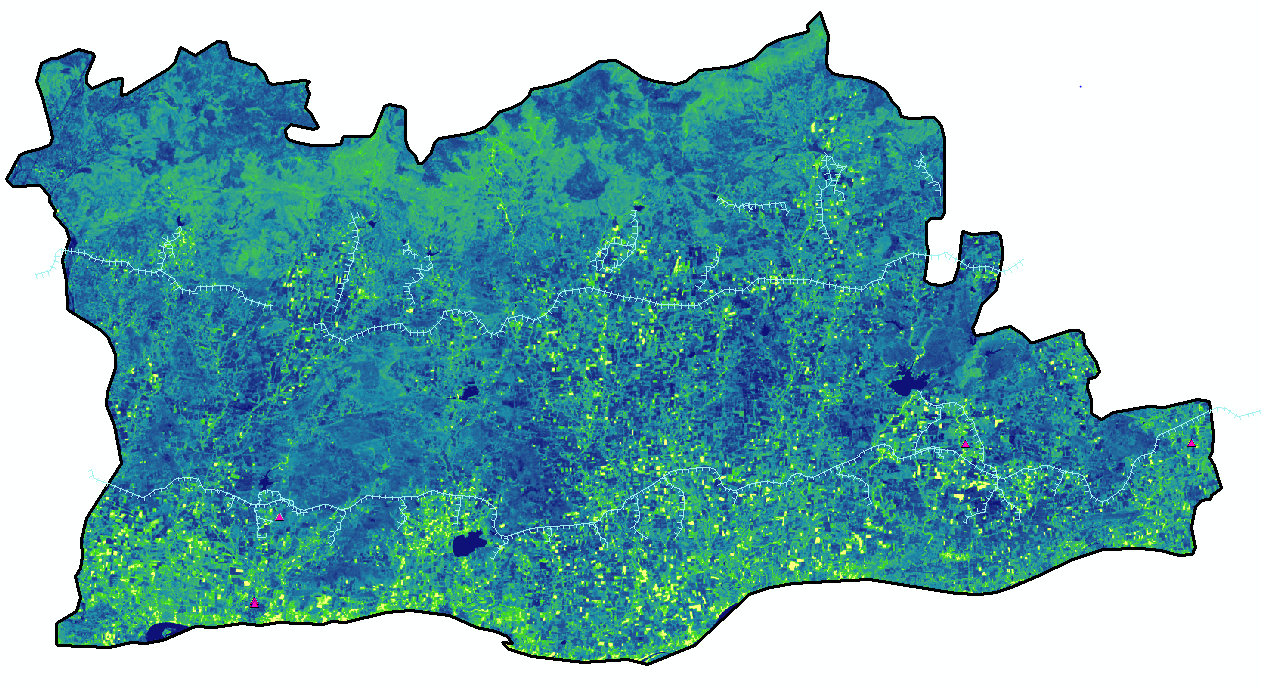 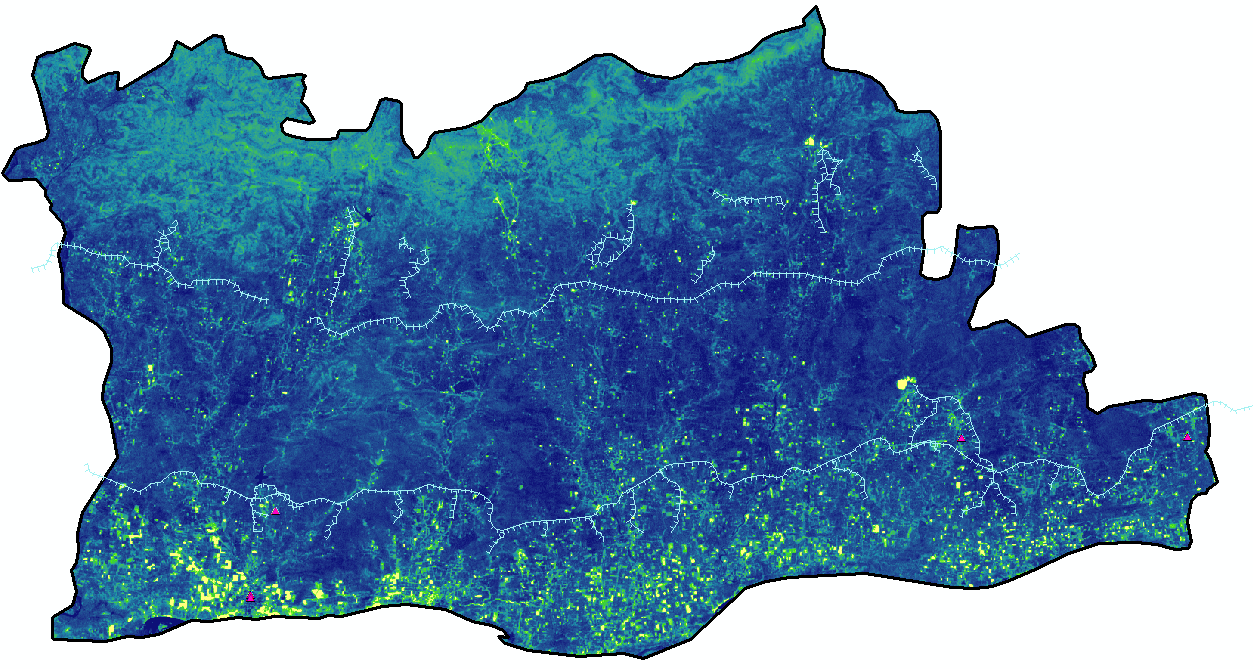 2013
Groundwater well
2003
NDVI
NDVI
Canal
0.36
0.50
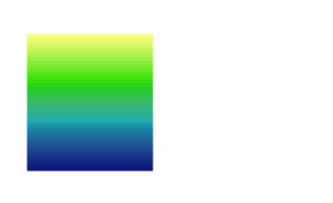 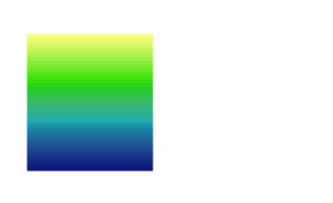 Boundary
-0.11
-0.48
ZoneB
ZoneB
ZoneA
ZoneA
6
NDVI: Normalized Difference Vegetation Index
Canal
Result II: Extraction of the Agriculture/Fallow land use class
Legend
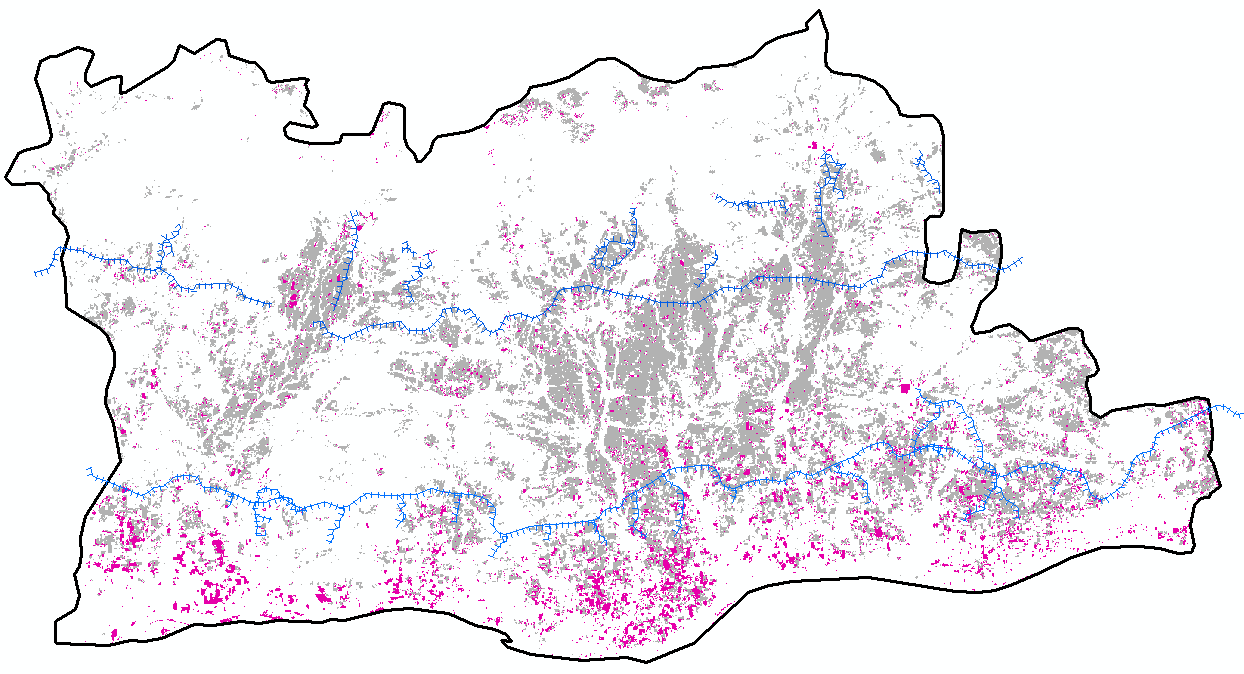 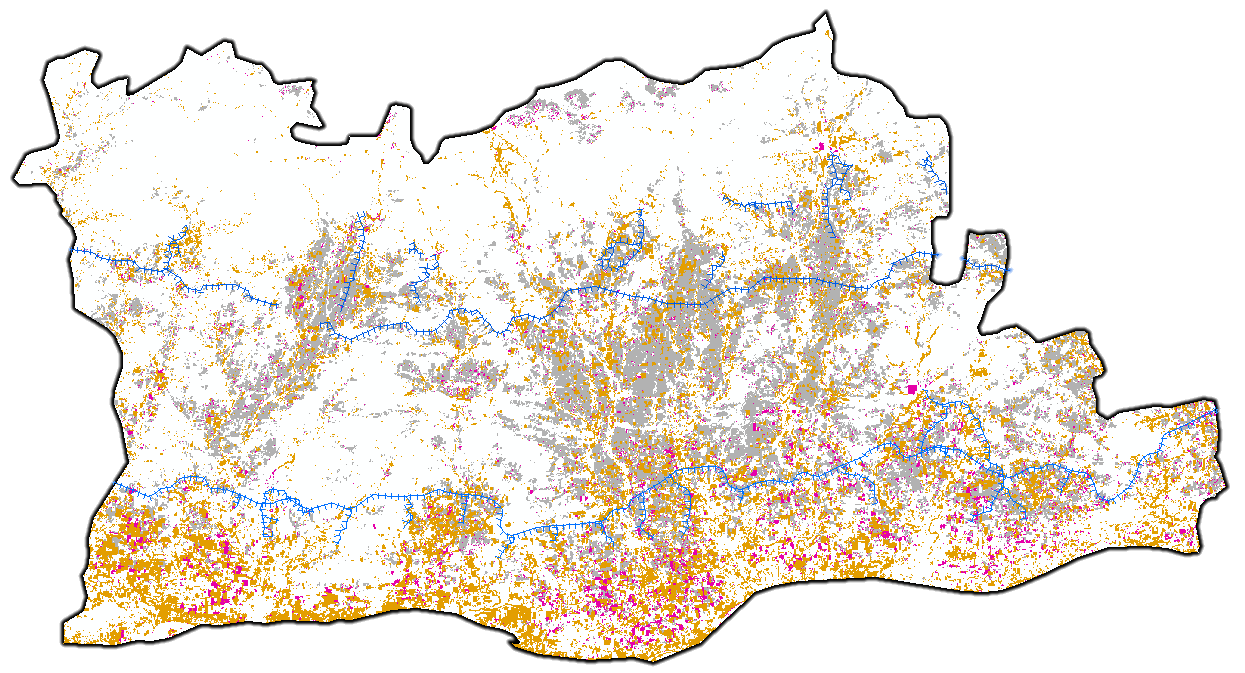 Agriculture (2003)
2013
2003
Fallow/DC/TC
Agriculture (2013)
Boundary
ZoneB
ZoneA
7
[Speaker Notes: The Agriculture land use increased in Zone A and Zone B as calculated in the LULC change matrix.
Change in cropping pattern from single to double/triple cropping was observed as well.]
4. Conclusions
Study site: 	GRACE satellite data		Narmada basin 		    Maheshwar Block
(single aquifer system and simple layout of canal network)
2.  After the canal construction, on an average, about 1 m rise was observed in the well water levels, that is, about 1.26 m in pre-monsoon while 0.35 m in monsoon seasons, respectively.
Land Use Change:
Expansion in Agriculture land use in Zone A and Zone B.
Change in cropping pattern from single to double/triple cropping.
Implication: Availability of water even during pre-monsoon (dry) season through the canals. Thus, less stress on groundwater resources due to availability of surface water resulting in increase of groundwater storage.
4. Based on the observations, available amount of water and the groundwater storage have increased after the canal operation compared with before the operation, and this may at least partly explain the reason why TWS has increased in this area.
8
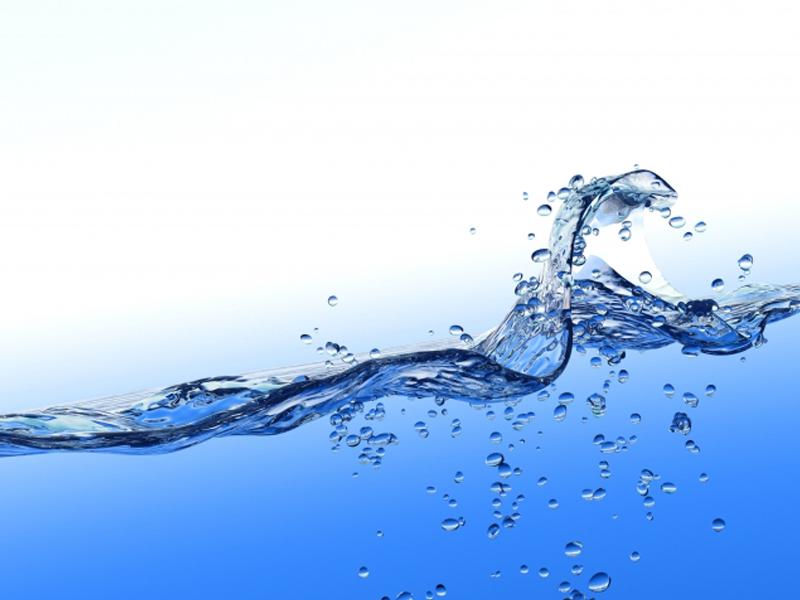 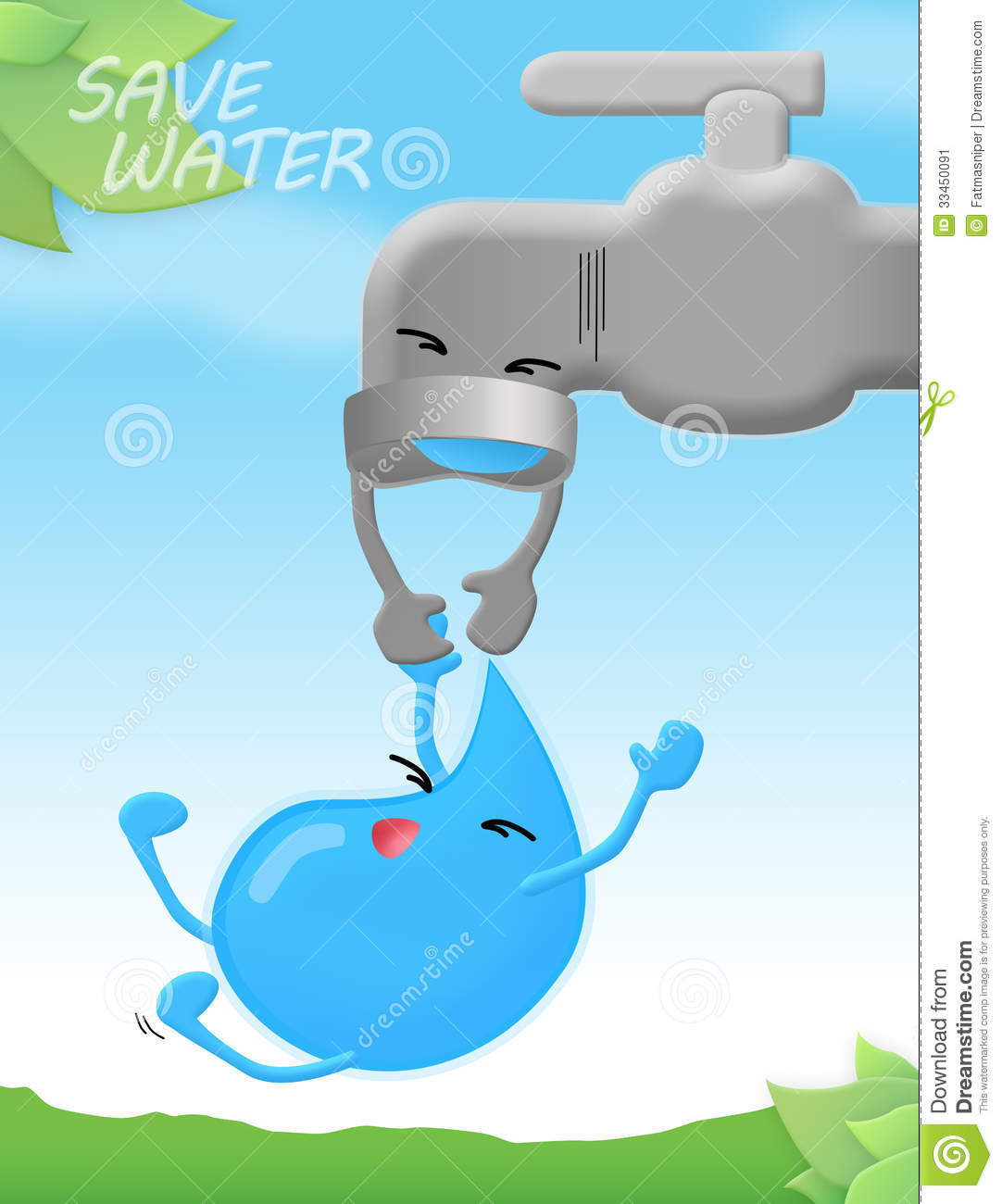 THANK YOU
Save water and stay safe !
9